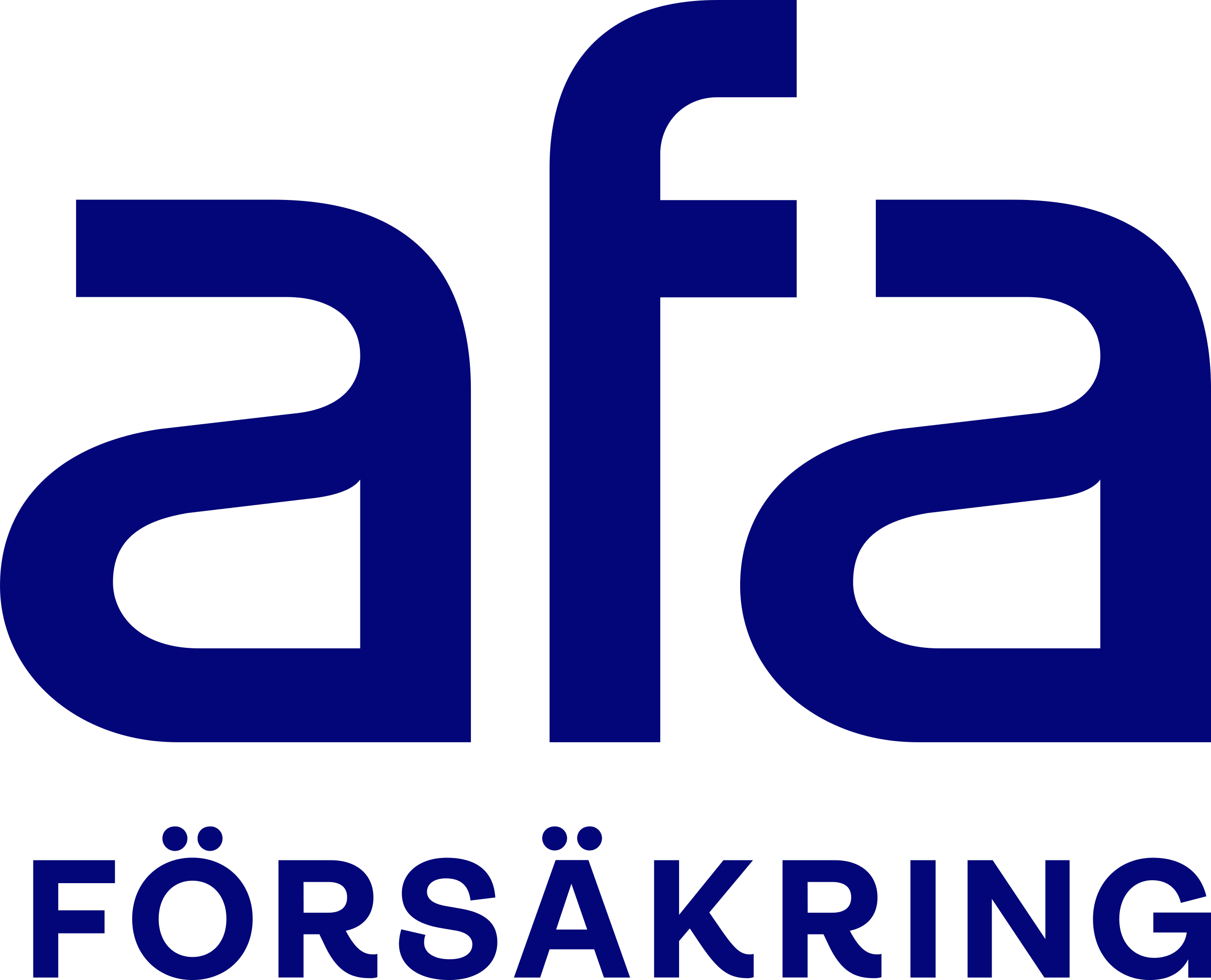 Stress
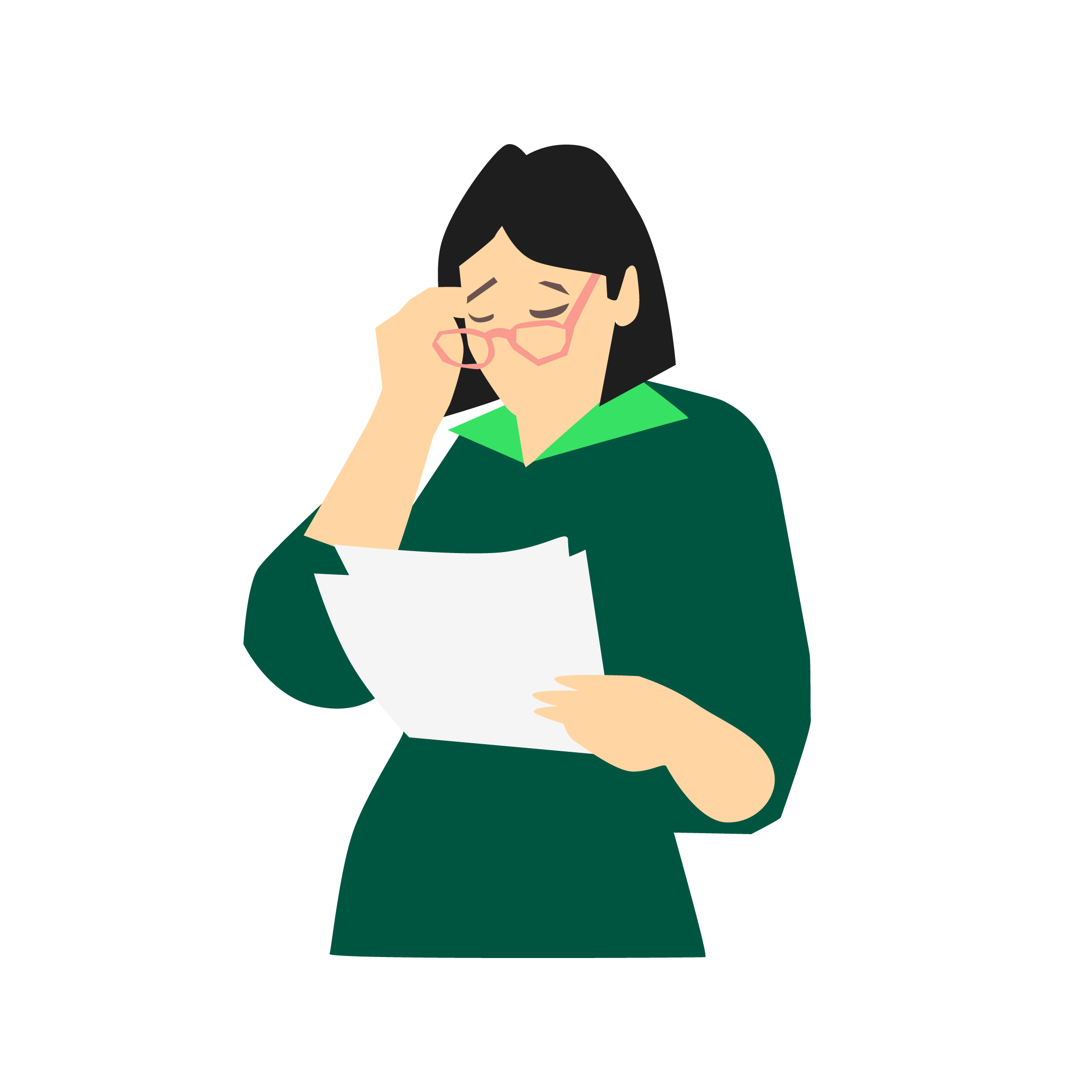 Anna är avdelningsföreståndare för en medicinsk ­klinik vid ett sjukhus. Hon blev sjukskriven för stress på grund av problem på arbetet och i hemmet.
Tillsammans med sin arbetsgivare kommer Anna fram till att hon behöver stöd för att kunna återgå i arbetet och undvika ­ytterligare sjukskrivningar. ­Genom företagshälsovården remitteras Anna därför till femton samtal med en psykolog. Varje samtal ­kostar arbetsgivaren 1 200 kr.
Arbetsgivaren kan ansöka om ersättning för halva den kostnaden hos Afa Försäkring. Ansökan ska ha ­inkommit till försäkringsbolaget ­senast inom 6 månader från det att rehabiliteringsinsatsen startade.
Ersättning till arbetsgivaren från Afa Försäkring, Rehabiliterings-stöd med 9 000 kr.